Thứ Hai
Sau Chúa Nhật XVII 
Thường niên
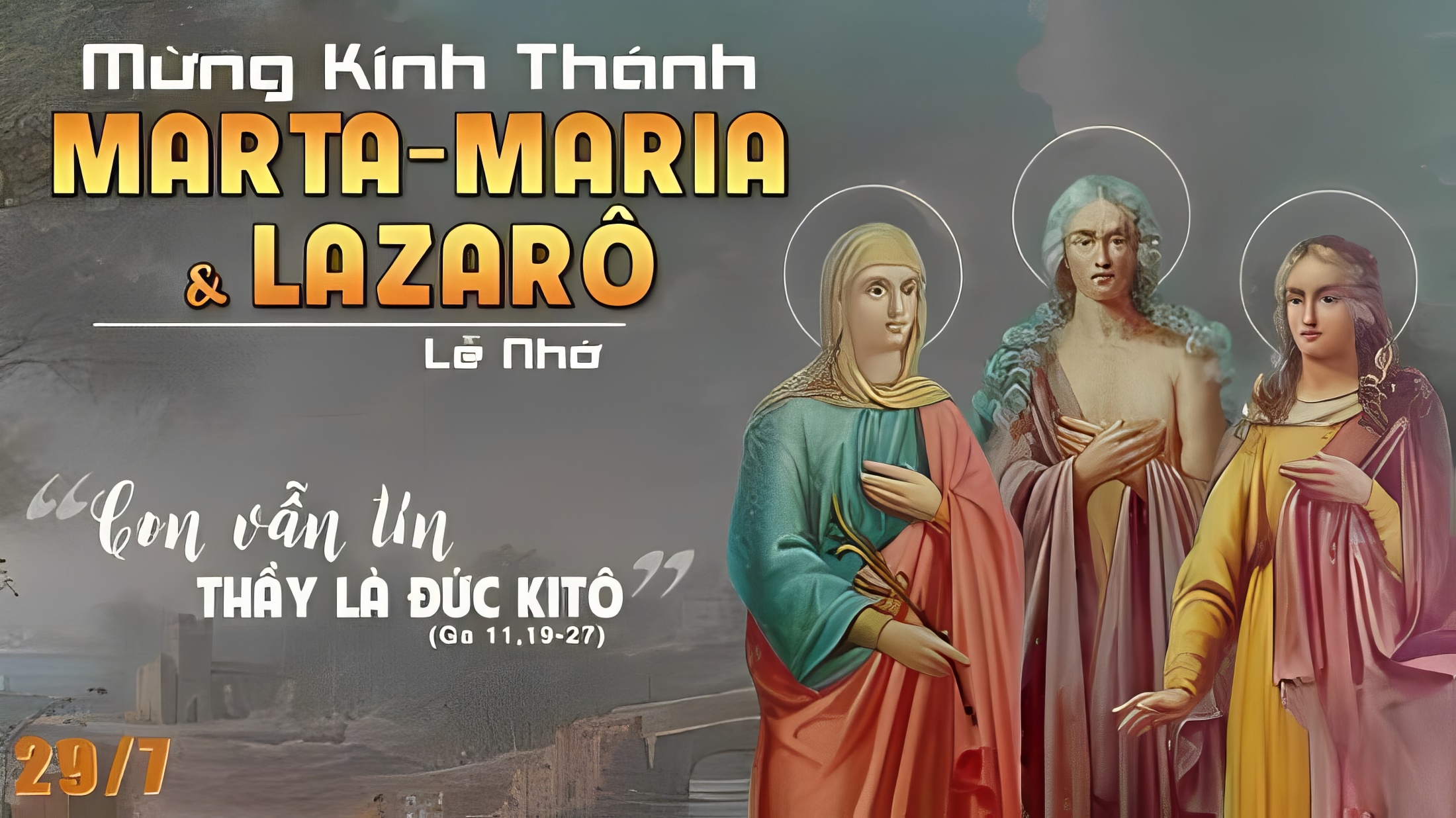 Ca Nhập LễCa Lên Đi 3Lm. Kim Long
Tk1: Ca lên đi thần thánh trên thiên đình hiển vinh, mừng Chúa yêu thương trần gian đến muôn ngàn đời.
>>
Đk: Ca lên đi, chúc tụng Chúa cả uy quyền. Trần hoàn ơi, ca lên đi, triều thần ơi, ca lên đi.
Tk2: Ca lên đi, nào thế nhân qua dòng thời gian, mừng Chúa yêu thương trần gian đến muôn ngàn đời.
>>
Đk: Ca lên đi, chúc tụng Chúa cả uy quyền. Trần hoàn ơi, ca lên đi, triều thần ơi, ca lên đi.
Tk3: Ca lên đi, trời đất bao la ngợp kỳ công, mừng Chúa yêu thương trần gian đến muôn ngàn đời.
>>
Đk: Ca lên đi, chúc tụng Chúa cả uy quyền. Trần hoàn ơi, ca lên đi, triều thần ơi, ca lên đi.
Đk: Kính mừng Ma-ri-a đầy ơn phúc, Thiên Chúa ở cùng Mẹ liên, đẹp tươi diễm lệ khôn sánh, ngàn đời dâng lời hoan ca Ma-ri-a.
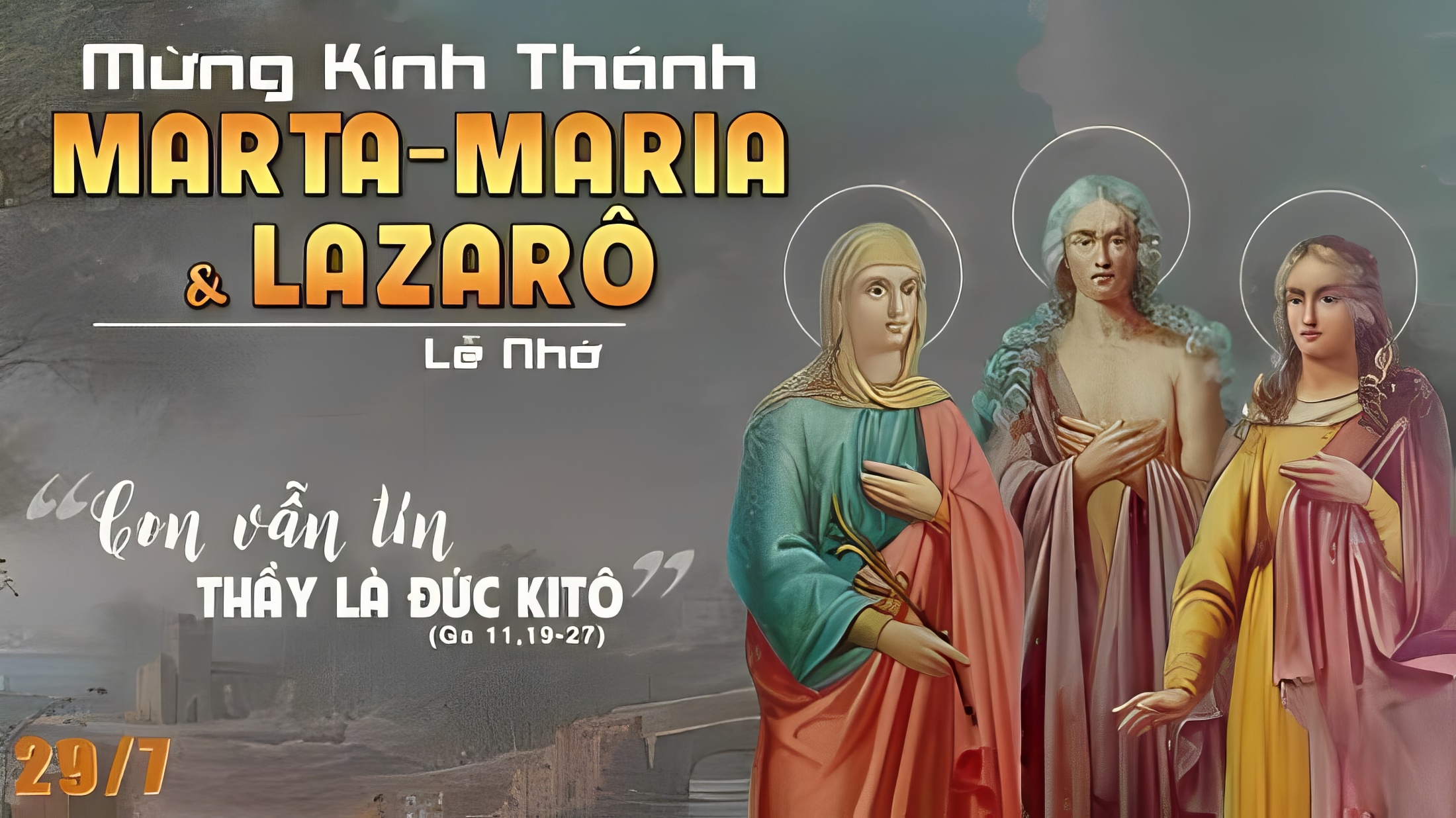 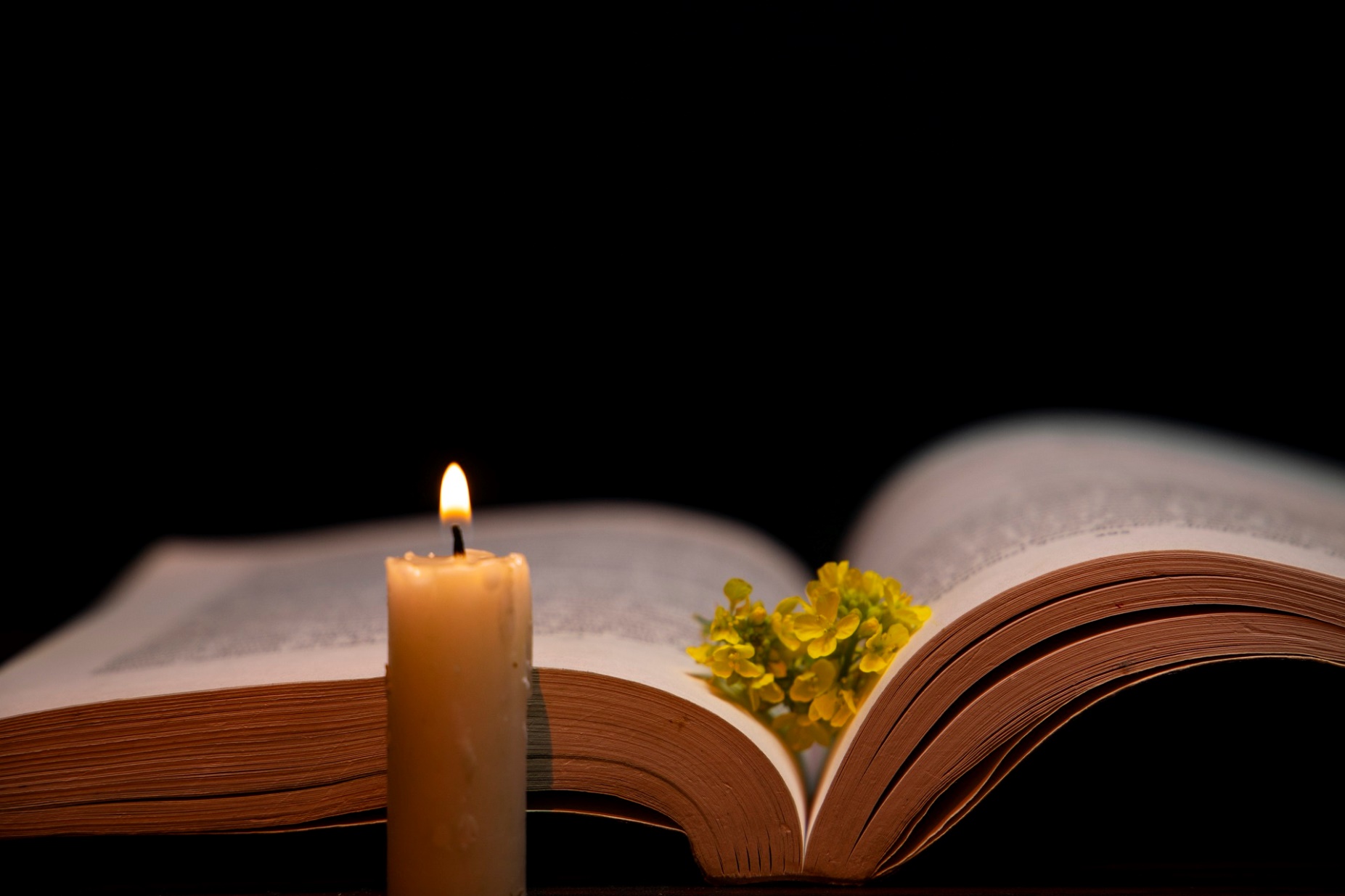 Bài đọc 1.
Nếu chúng ta yêu thương nhau, thì Thiên Chúa ở lại trong chúng ta.
Bài trích thư thứ nhất của thánh Gio-an tông đồ.
Đáp ca:
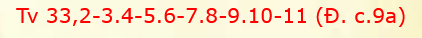 Hãy nghiệm xem Chúa tốt lành biết mấy.
Alleluia-Alleluia:
Tôi là ánh sáng thế gian. Ai theo tôi, sẽ nhận được ánh sáng đem lại sự sống.
Alleluia:
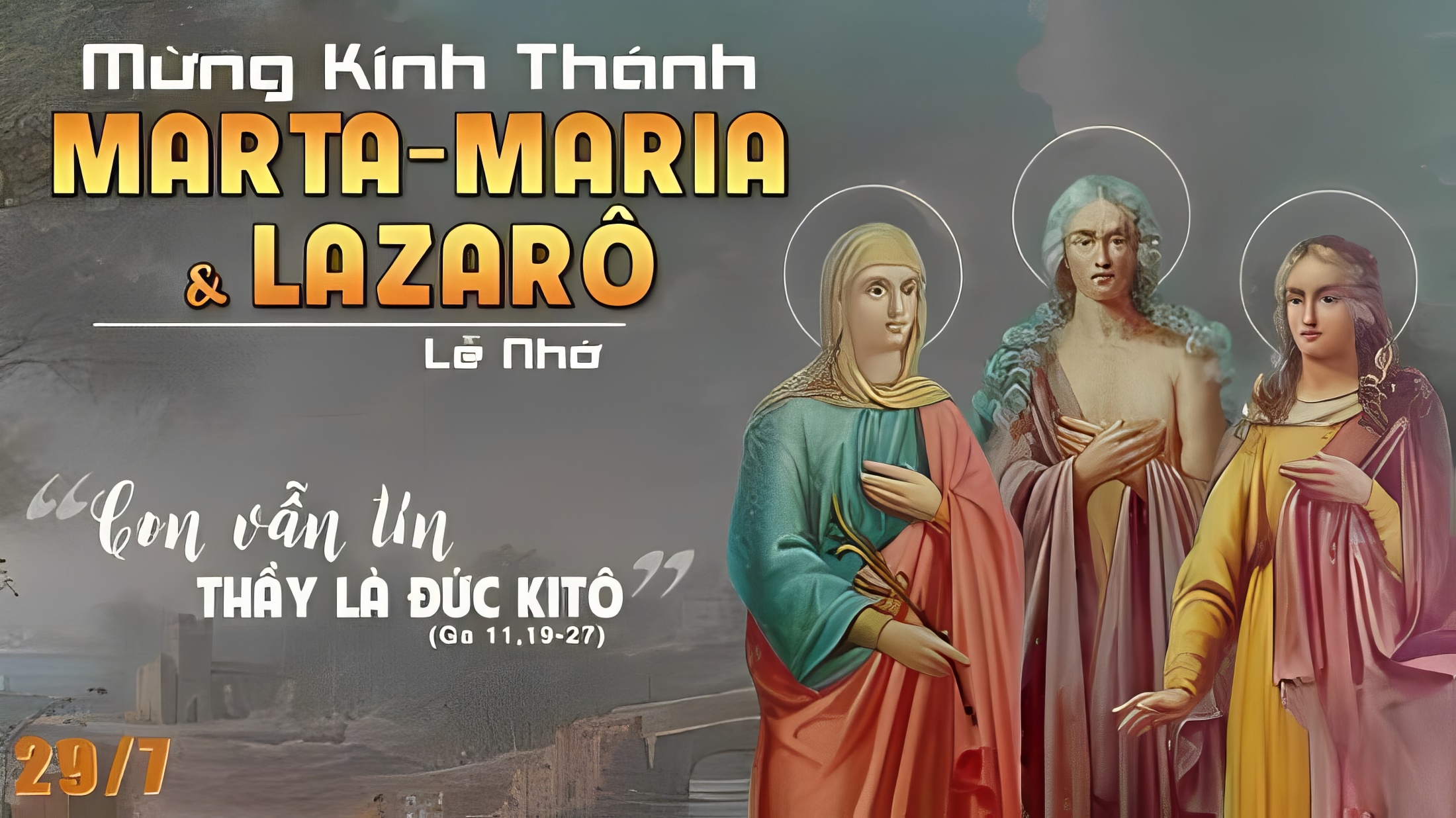 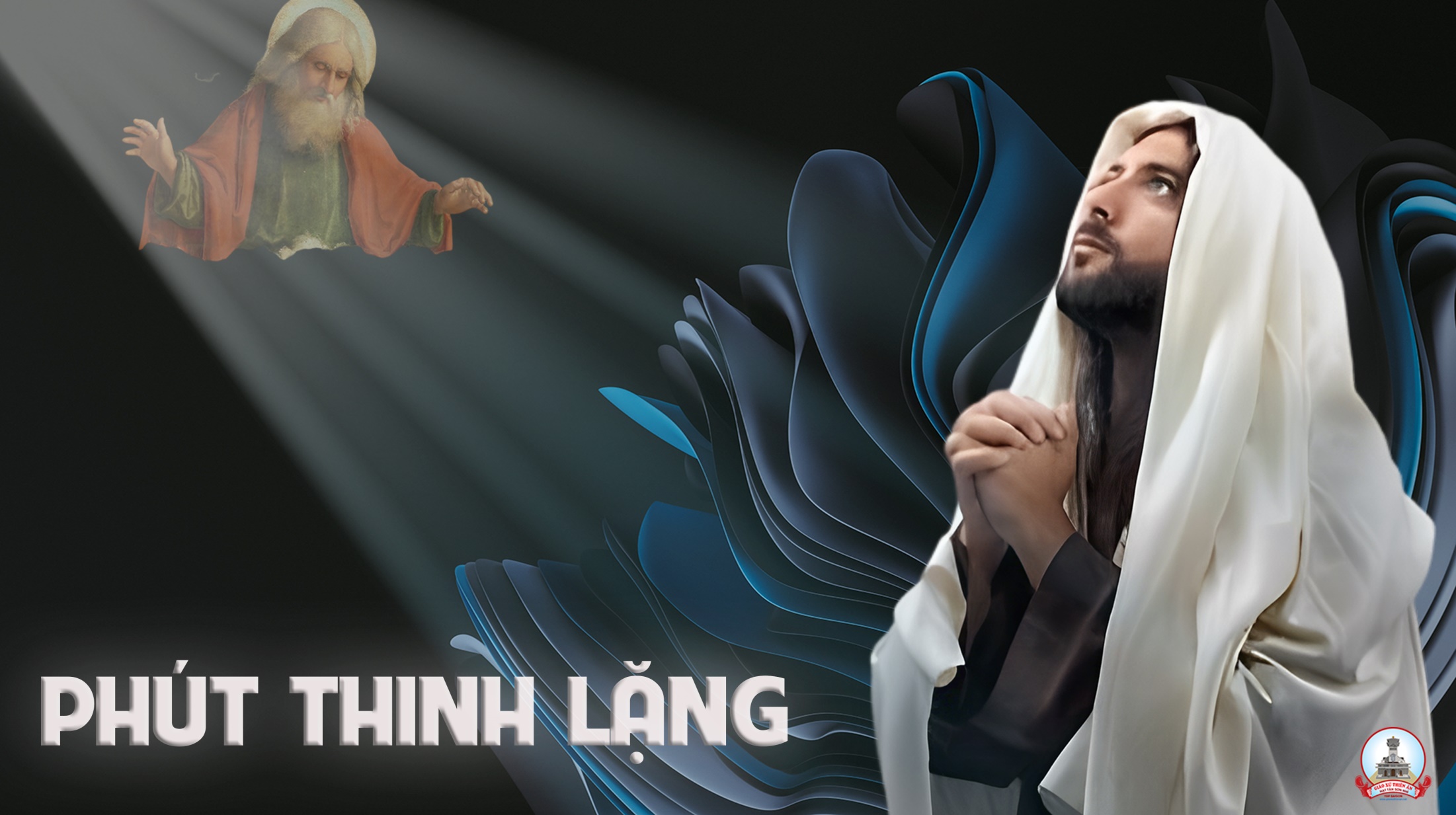 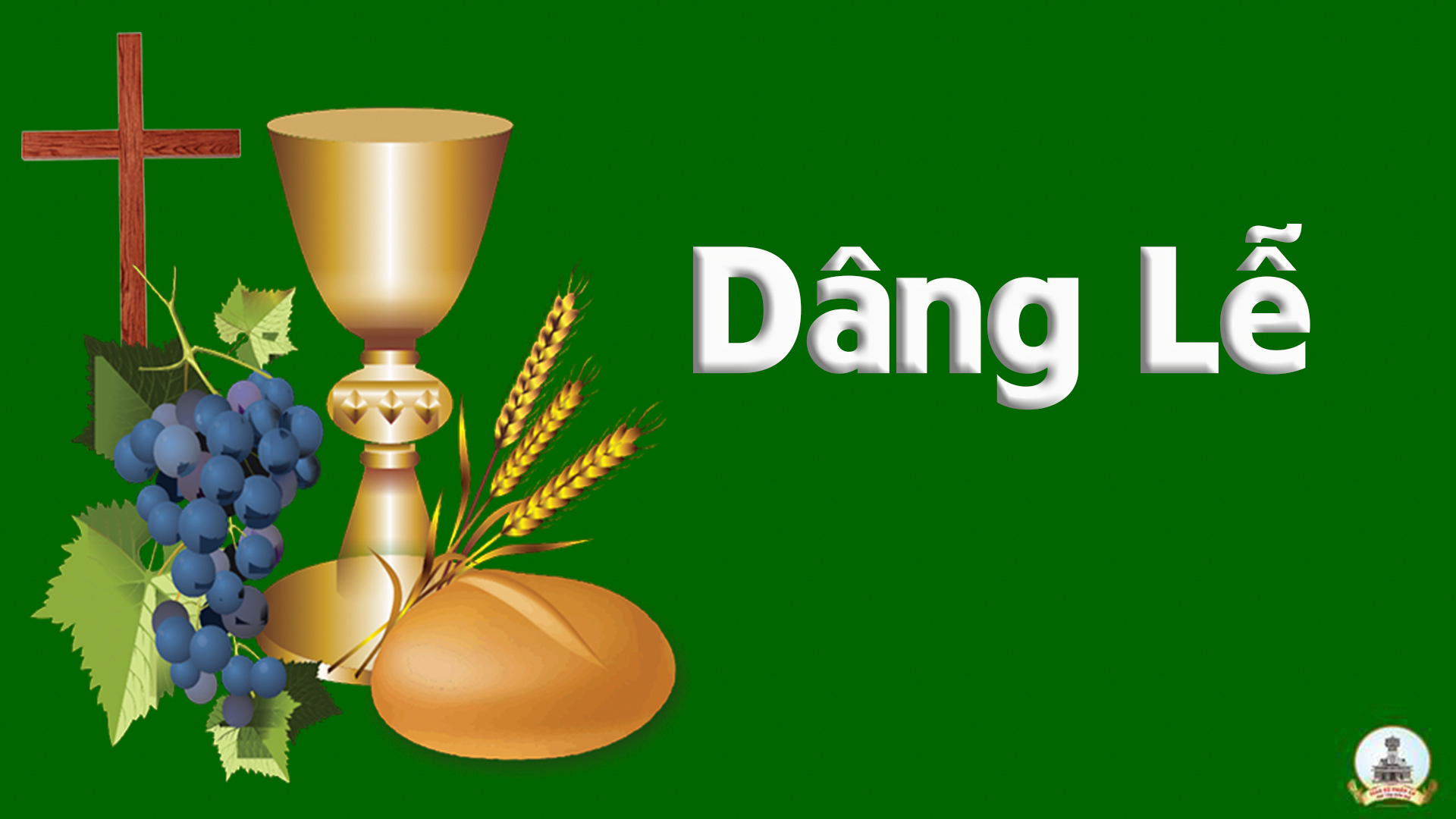 Xin Dâng Lên Ngài
Tk1: Xin dâng lên Ngài rượu nho bánh miến, đây muôn tâm hồn hiệp nhau dâng tiến, cùng dâng lên trót tâm tình con lẫn vui buồn mang trong cuộc đời. Dâng lên Cha lành rượu bánh thơm ngon, xin Cha thương nhận hồn xác con dâng, nguyện dâng lên trót một niềm tin, lòng thành con xin kính dâng lên.
Đk: Dâng lên dâng lên Cha bánh trắng rượu thơm, tinh hoa bao nương đồng và công nhân thế. Dâng lên dâng lên Cha hiến lễ đời con, dâng lên dâng lên trót tâm tình mến thương.
Tk2: Xin dâng lên Ngài tình con yêu mến, bao năm gian trần lòng con xa bến, nguyện Cha thương xuống muôn hồng ân, giúp cho lòng con luôn yêu Ngài. Dâng lên Cha lành hồn xác con đây, bao nhiêu nỗi niềm ngày tháng lo âu, nguyện dâng lên đắng cay đời con, muộn phiền con xin kính dâng lên.
Đk: Dâng lên dâng lên Cha bánh trắng rượu thơm, tinh hoa bao nương đồng và công nhân thế. Dâng lên dâng lên Cha hiến lễ đời con, dâng lên dâng lên trót tâm tình mến thương.
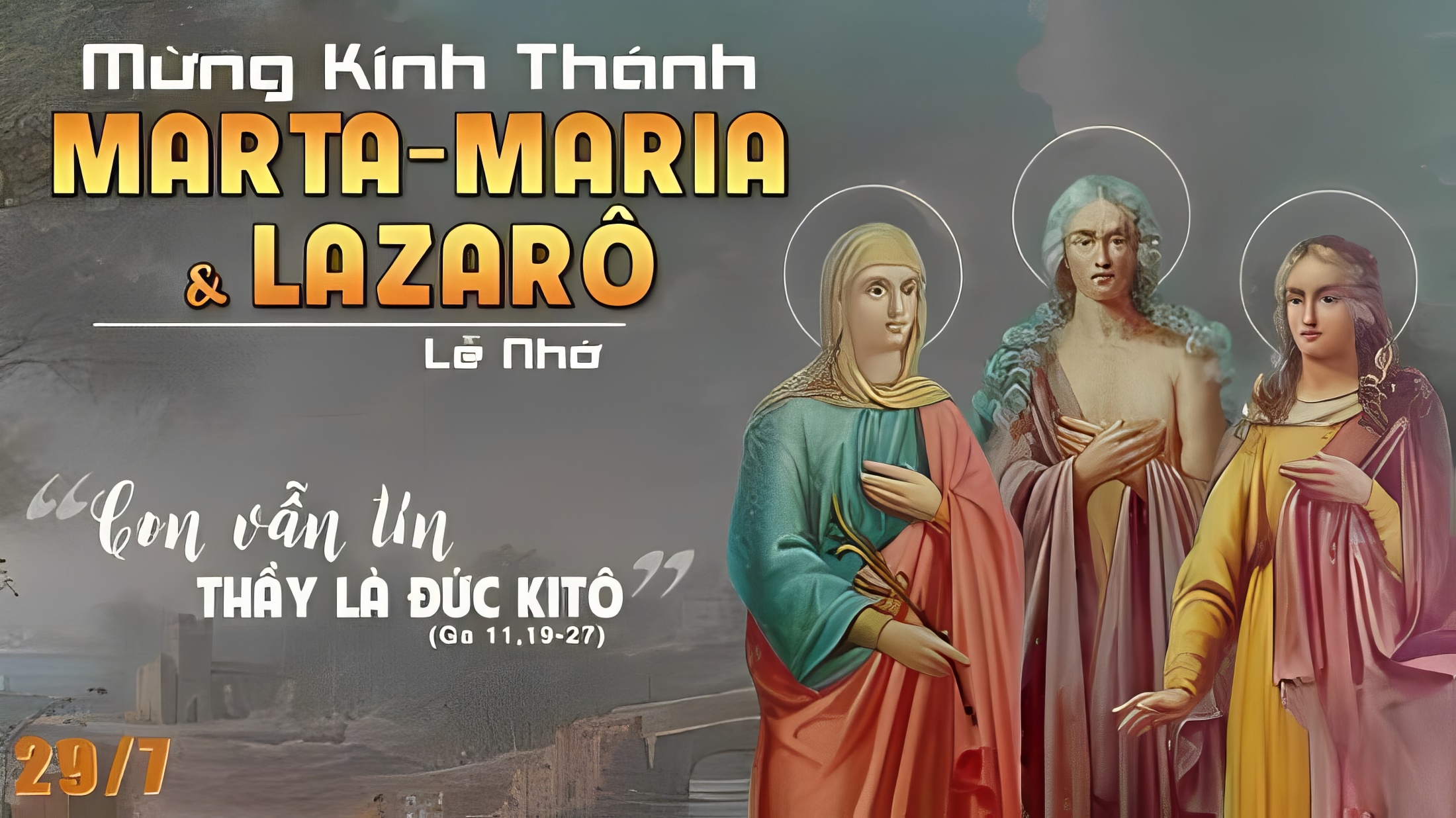 Ca Nguyện Hiệp Lễ Con Xin Đức Ái  Lm.Vân Chi
Đk: Lạy Chúa, xin hãy ban cho con tâm hồn bác ái. Nguồn bác ái chính trung yêu mọi người và chẳng trừ ai. Lạy Chúa, xin hãy đong tim con đầy tình nhân ái. Cho con say mến Chúa và bác ái với cả mọi người.
Tk1: Lạy Chúa, Đức Ái chính trung luôn khoan dung luôn luôn nhân hậu, không ghen tương không hay tự mãn. Biết mừng cùng với kẻ mừng, biết buồn cùng người buồn phiền, vì yêu là luật Chúa ban.
Đk: Lạy Chúa, xin hãy ban cho con tâm hồn bác ái. Nguồn bác ái chính trung yêu mọi người và chẳng trừ ai. Lạy Chúa, xin hãy đong tim con đầy tình nhân ái. Cho con say mến Chúa và bác ái với cả mọi người.
Tk2: Tình ái ấn dấu mến thương luôn bao dung không hay giận hờn, vui quên đi bao nhiêu thù oán. Sẵn sàng dập tắt hận thù, thế bằng tình người mặn nồng, tình yêu thật cao quí thay.
Đk: Lạy Chúa, xin hãy ban cho con tâm hồn bác ái. Nguồn bác ái chính trung yêu mọi người và chẳng trừ ai. Lạy Chúa, xin hãy đong tim con đầy tình nhân ái. Cho con say mến Chúa và bác ái với cả mọi người.
Tk3: Lòng mến với đức kính tin luôn kiên tâm luôn luôn trông cậy, không so đo trong muôn tình mến. Biết rằng lòng mến mọi người vững bền chẳng giờ tàn tạ, vì yêu là luật Chúa ban.
Đk: Lạy Chúa, xin hãy ban cho con tâm hồn bác ái. Nguồn bác ái chính trung yêu mọi người và chẳng trừ ai. Lạy Chúa, xin hãy đong tim con đầy tình nhân ái. Cho con say mến Chúa và bác ái với cả mọi người.
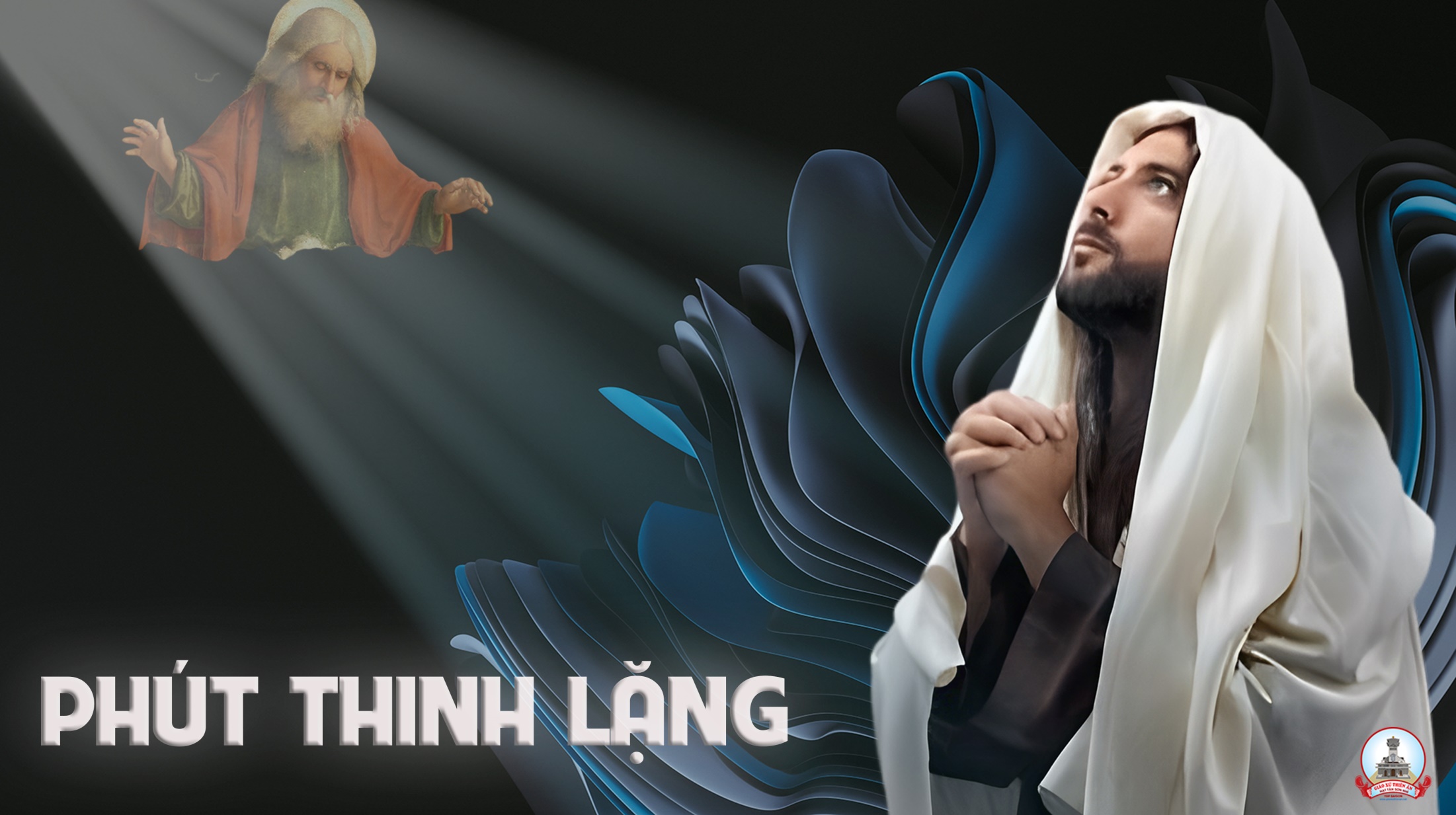 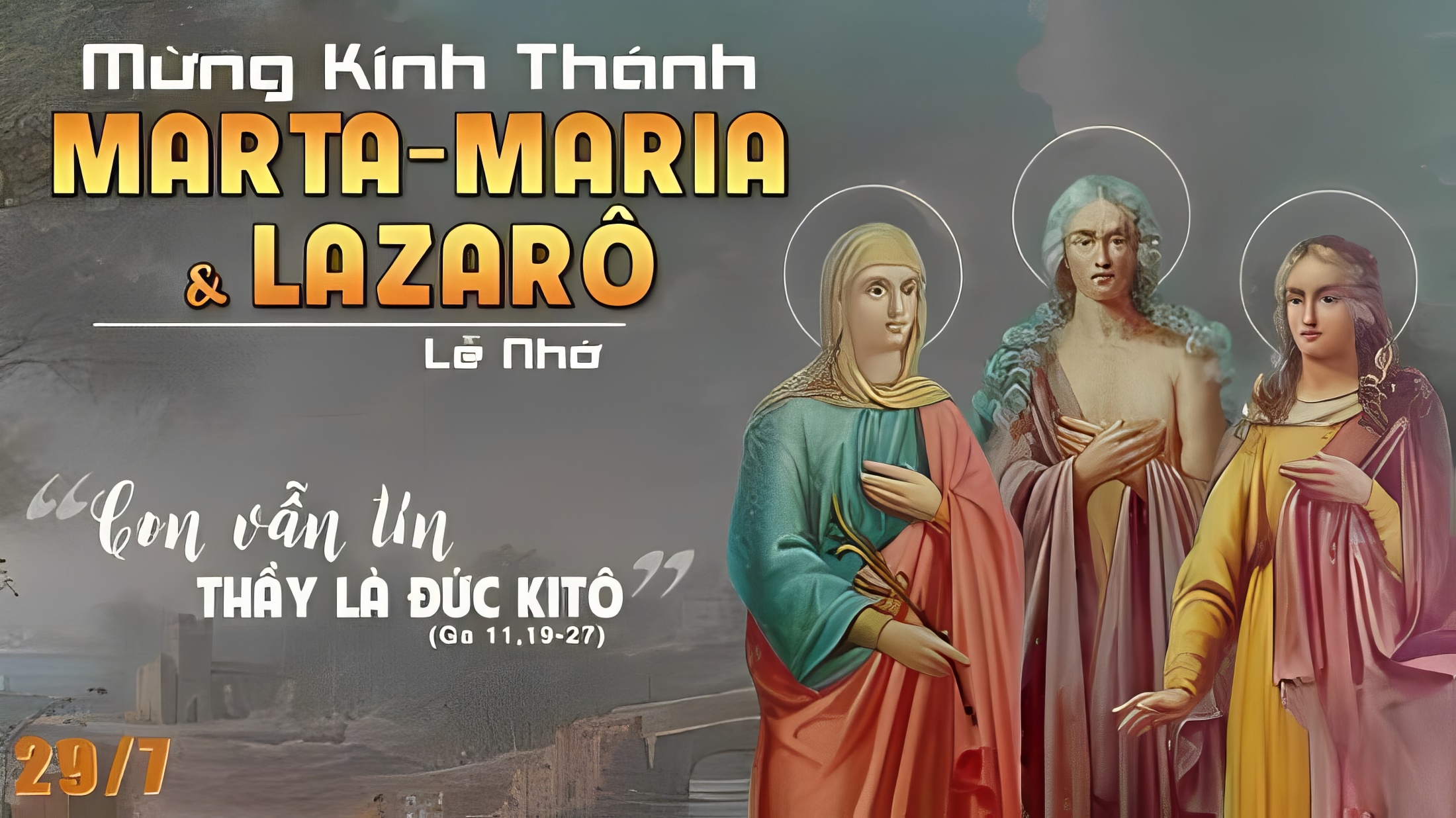 Ca Kết LễĐâu Có Tình Yêu ThươngVinh Hạnh
Đk: Đâu có tình yêu thương ở đấy có Đức Chúa Trời. Đâu có lòng từ bi là đấy có ân sủng Người. Đâu có tình bác ái thì Chúa chúc lành không ngơi. Đâu ý hợp tâm đầu ở đấy chứa chan nguồn vui.
Tk1: Nài xin tha thiết Thượng Đế muôn tình lân ái. Xin hãy đổ tràn linh hồn tình yêu thiết tha. Yêu Chúa hết lòng hết sức, hết cả trí khôn. Cùng yêu anh em như Chúa mến yêu chúng con.
Đk: Đâu có tình yêu thương ở đấy có Đức Chúa Trời. Đâu có lòng từ bi là đấy có ân sủng Người. Đâu có tình bác ái thì Chúa chúc lành không ngơi. Đâu ý hợp tâm đầu ở đấy chứa chan nguồn vui.
Tk2: Nguyện xin Thiên Chúa đoàn kết muôn người một ý. Xin hãy duy trì trí lòng hòa hợp mến yêu. Diệt tan căm thù, chia rẽ, oán hờn, ghét ghen. Gìn giữ đức ái yêu Chúa mến thương anh em.
Đk: Đâu có tình yêu thương ở đấy có Đức Chúa Trời. Đâu có lòng từ bi là đấy có ân sủng Người. Đâu có tình bác ái thì Chúa chúc lành không ngơi. Đâu ý hợp tâm đầu ở đấy chứa chan nguồn vui.
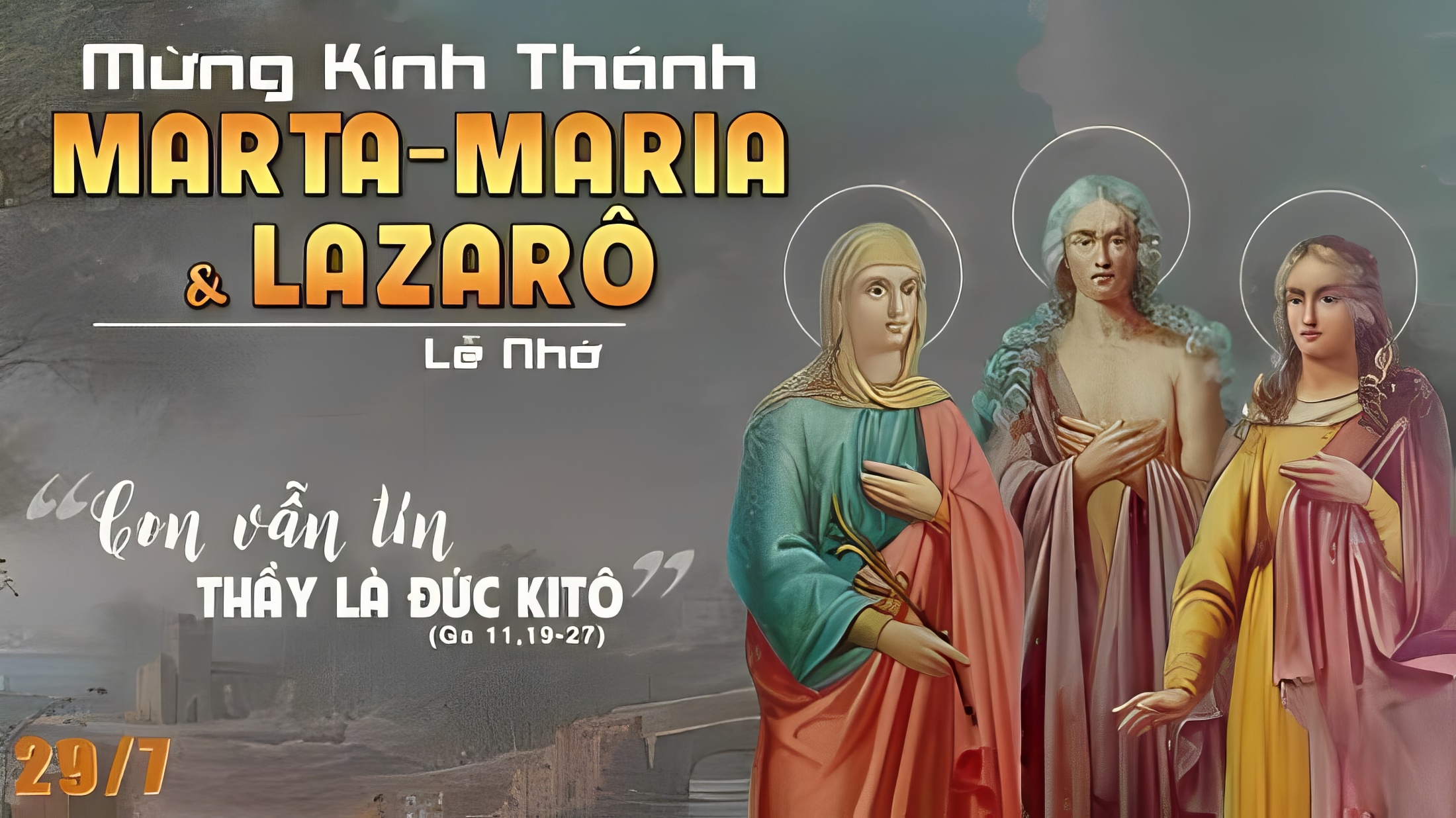